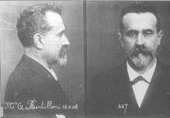 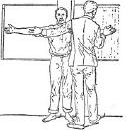 Alphonse Bertillon was
a French policeman
who believed that
people could be
physically identified
by conducting a series
of measurements.
Bertillon's system, anthropometrics, became popular during the  1880s.
	Measurements included:
 Body height
 Outstretched reach of both arms
 Trunk height
 Width of the head
 Length of the head
 Width of the right ear
 Length of the right ear
 Length of the left foot
 Length of the left middle finger
 Length of the left little finger
 Length of the the left forearm

In 1903, something occurred…
	The case of Will West destroyed confidence in the Bertillon 	System literally overnight.
In 1903, a prisoner by the name Will West was sentenced to incarceration at the United States Penitentiary at Leavenworth, Kansas.

During his in processing, the records clerk obtained Will West's Bertillon measurements and photograph.

“You have been here before!”

Will West denied ever being incarcerated at the facility.
The records clerk, having referenced his Bertillon measurements into the system, retrieved the card for a William West. 
Will West denied that the William West card was his.
Will West's Bertillon
Measurements
178.5
187.0
91.2
19.7
15.8
14.8
6.6
28.2
12.3
9.7
William West's Bertillon
Measurements
177.5
188.0
91.3
19.8
15.9
14.8
6.5
27.5
12.2
9.6
Subsequent investigation disclosed that William West was already incarcerated in the facility as of September 9, 1901.

William West was quickly produced, and everyone marveled at the similarities
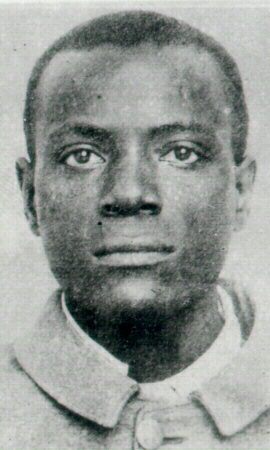 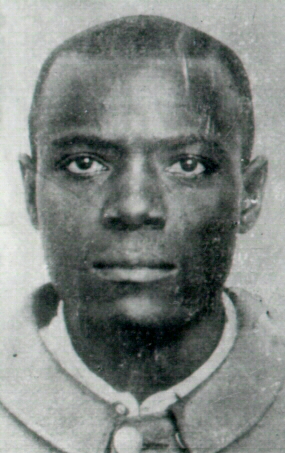 Will West
William West
Perhaps they were related, therefore the closeness in measurements and appearance. 


It didn’t matter…




As a result of this incident, the Bertillon system was later discarded in favor of fingerprints.
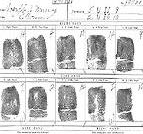